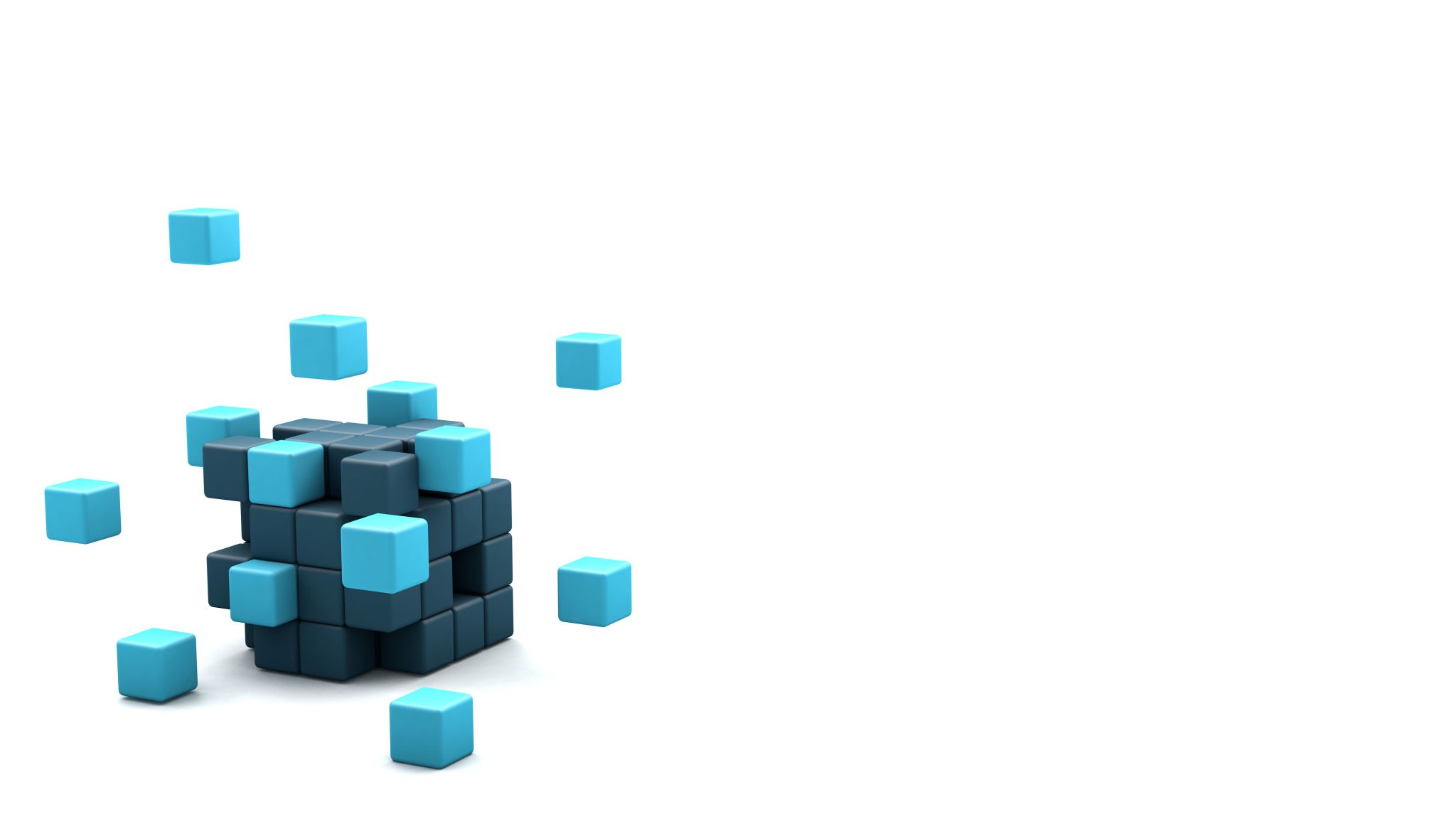 Docencia universitaria i
Instrumentos de evaluación de competencias
Ana moraga / Gerardo Weisstaub 
INTA 2022
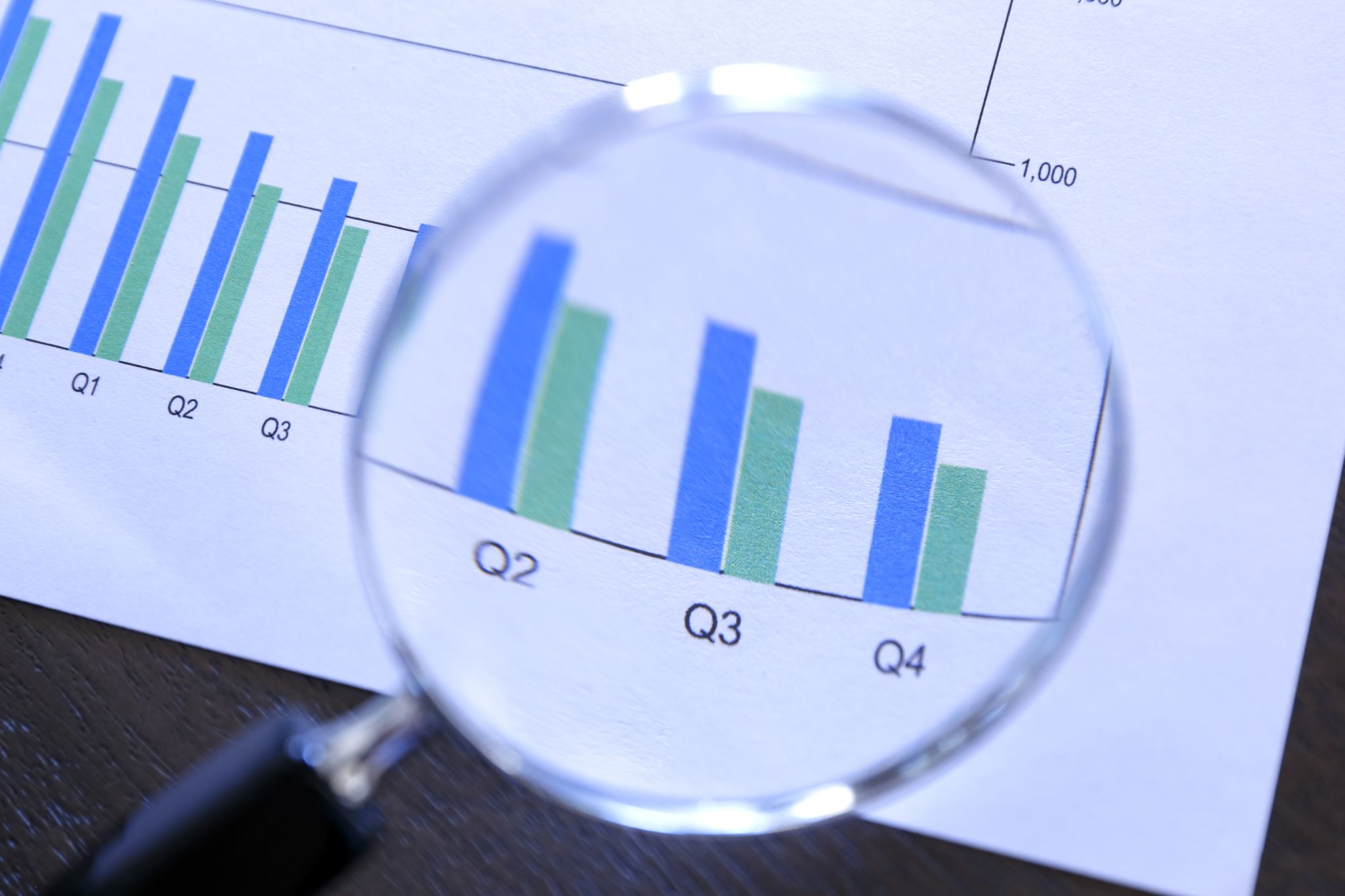 Antes de hablar de instrumentos…. ¿qué entenderemos por evaluación?
Sanmartí (2007:135) Define evaluación como el “proceso de recogida y análisis de información destinado a describir la realidad, emitir juicios de valor y facilitar la toma de decisiones”, en función de unos criterios y en función de las finalidades que tengamos. 
El autor considera que existen dos tipos de finalidades que pueden guiar la toma de decisiones: las sociales, relacionadas con la calificación y la certificación; y las pedagógicas o reguladoras, relacionadas con identificar los cambios que hay que introducir en el proceso para conseguir mejoras en los aprendizajes.
Es sistemática, no improvisada. 
Implica un juicio de valor sobre la información recogida del objeto a evaluar y por consiguiente un criterio de comparación (criterios de evaluación). 
Está al servicio de una toma de decisiones, ello implica un carácter instrumental: es un medio para un fin. 
Debe ser idiosincrásica, adecuada a las peculiaridades de cada sujeto y centro educativo
La evaluación como proceso
EL PROPÓSITO DE LA EVALUACIÓN
Ejes de la Evaluación
La concepción de competencia conlleva una serie de cambios en el sistema universitario que requieren un adecuado equilibrio entre las competencias pretendidas, las capacidades a desarrollar, las metodologías aplicadas y el tipo de evaluación que se debe llevar a cabo. 

En este sentido hablaremos de Evaluación para el Aprendizaje o evaluación formativa haciendo referencia a que la evaluación educativa esta claramente orientada a mejorar el aprendizaje del estudiante, en vez de focalizarse solamente en la calificación.
…Y la evaluación de competencias?
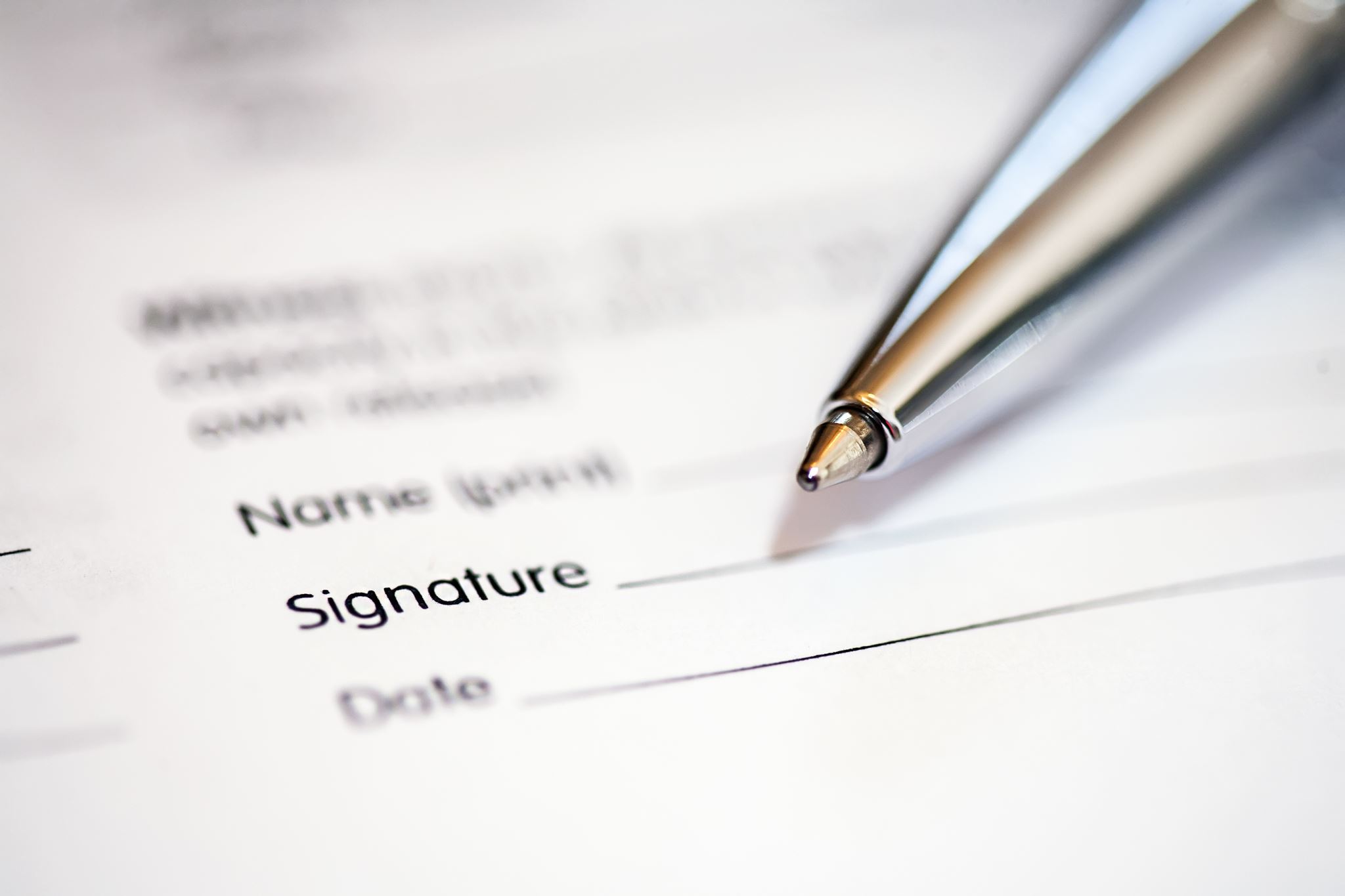 Tres cosas que no sabían antes
Dos cosas que te sorprendieron de este tema.
Una cosa que quieres empezar a hacer con lo que has aprendido.
Estrategia de Compartir en pareja (Think-pair-share)Esta es una de las muchas estrategias de evaluación formativa que es simple de usar para los docentes. El maestro hace una pregunta, y los estudiantes escriben sus respuestas.
Los estudiantes se colocan en parejas para discutir sus respuestas. Los profesores pueden moverse por el aula y escuchar varios debates. Esto les permite obtener una valiosa visión de los niveles de comprensión.
Algunos ejemplos de Evaluación formativa
El instrumento como mediador del proceso de aprendizaje
Para poder realizar una adecuada evaluación formativa es necesario emplear distintos y complementarios instrumentos que nos ayuden a incidir en una mejora del aprendizaje y con una retroalimentación adecuada. 
Así el instrumento se transforma en el medio a través del cual recabamos información y registramos los datos que nos van a permitir emitir una valoración del aprendizaje.
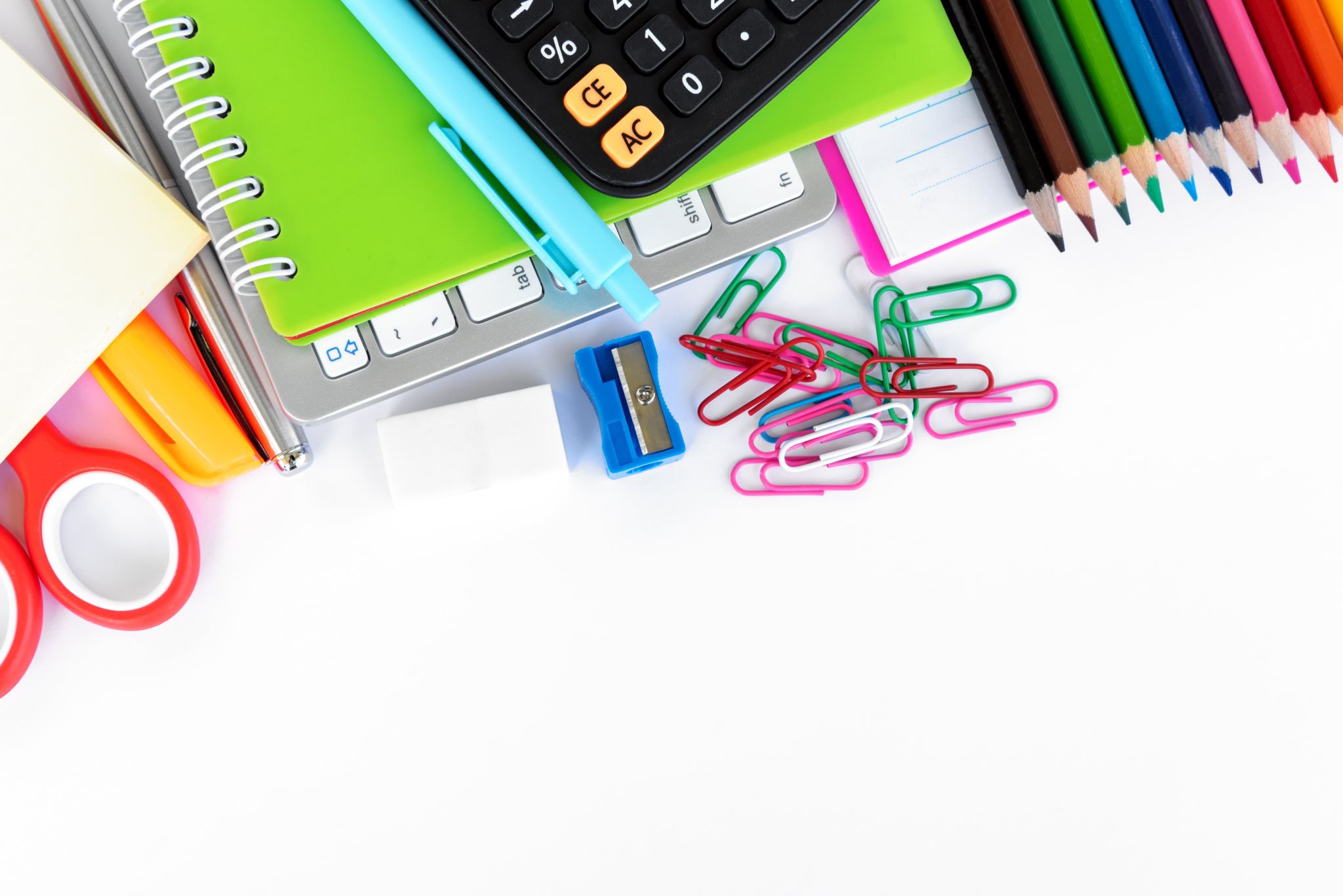 ¿QUÉ SON LOS INSTRUMENTOS DE EVALUACIÓN?
Los instrumentos de evaluación son herramientas que se diseñan y estructuran con la finalidad de recopilar la información necesaria para valorar el desempeño de los estudiantes a partir de criterios previamente establecidos.

Entenderemos por instrumentos de evaluación educativa a toda técnica que sirva para evaluar el proceso de enseñanza, la calidad de los aprendizajes de los estudiantes y su desempeño. Así, es posible identificar aspectos que necesitan ser mejorados, analizar las causas de los aprendizajes no logrados y tomar decisiones en el momento adecuado.
Algunas técnicas de evaluación
LAS  TECNICAS DE OBSERVACIÓN
TIPOS DE TÉCNICAS DE OBSERVACIÓN
Instrumentos que pertenecen a la técnica de observación
TÉCNICAS DE DESEMPEÑO
INSTRUMENTOS PERTENECIENTES A LAS TÉCNICAS DE DESEMPEÑO
TÉCNICAS DE ANÁLISIS DE DESEMPEÑO
INSTRUMENTOS PERTENECIENTES A LAS TÉCNICAS DE ANÁLISIS DEL DESEMPEÑO
TÉCNICAS DE INTERROGATORIO
Instrumentos pertenecientes a las técnicas de interrogatorio
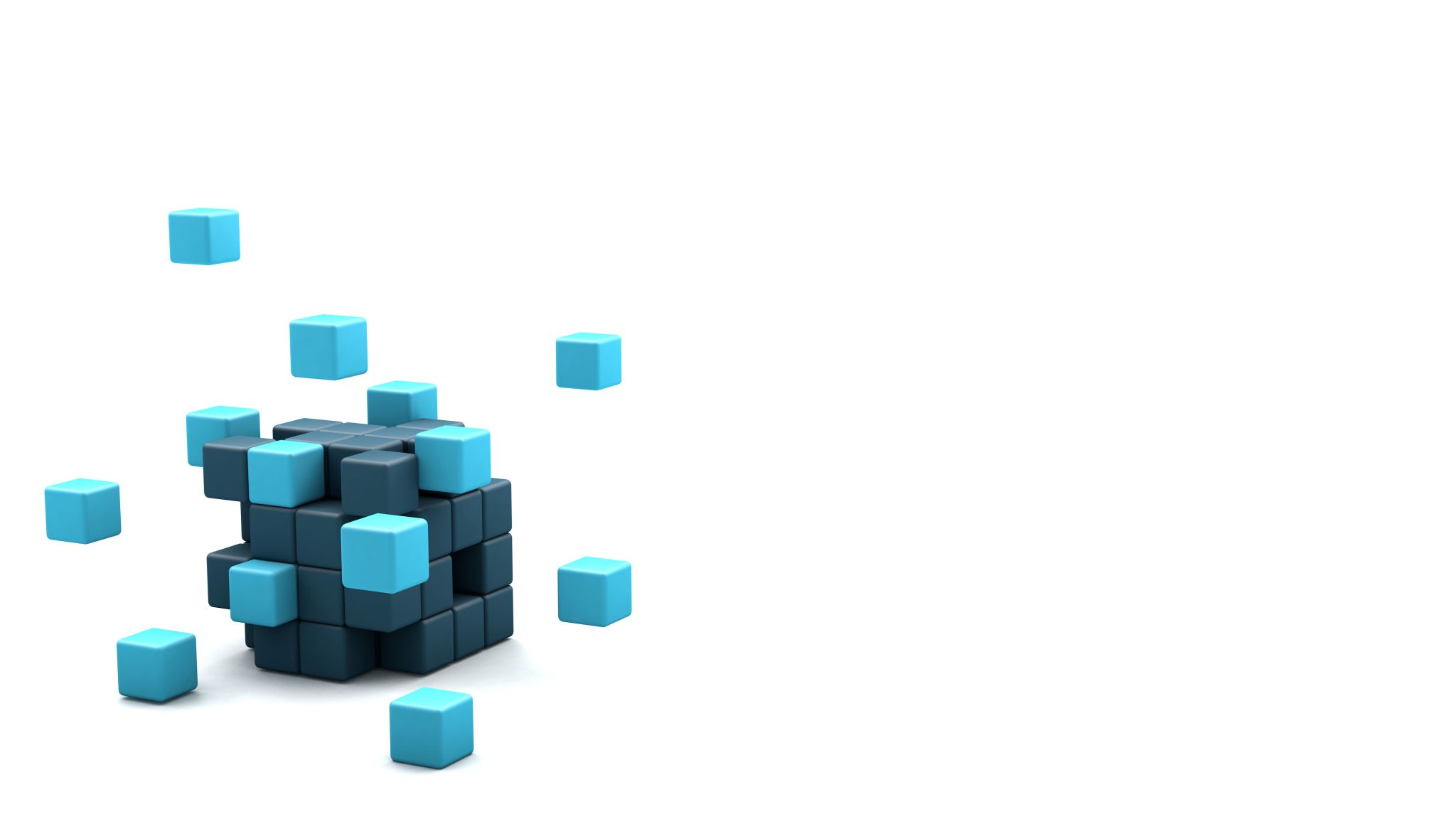 Docencia universitaria i
Ana moraga / Gerardo Weisstaub 
INTA 2022